Core Methods in Educational Data Mining
HUDK4050Fall 2014
Factor Analysis .vs. Clustering
What’s the difference?
Factor Analysis: Any Questions?
What…
Are the general advantages of structure discovery algorithms (clustering, factor analysis)
Compared to supervised/prediction modeling methods?
What…
Are the general advantages of structure discovery algorithms (clustering, factor analysis)
Compared to supervised/prediction modeling methods?

What are the disadvantages?
Association Rule Mining
Today’s Class
The Land of Inconsistent Terminology
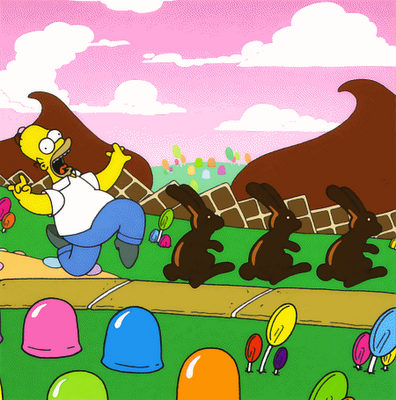 Association Rule Mining
Try to automatically find simple if-then rules within the data set

Another method that can be applied when you don’t know what structure there is in your data

Unlike clustering, association rules are often obviously actionable
Association Rule Metrics
Support
Confidence

What do they mean?
Why are they useful?
Association Rule Metrics
Interestingness

What are some interestingness metrics?

Why are they needed?
Why is interestingness needed?
Possible to generate large numbers of trivial associations
Students who took a course took its prerequisites (Vialardi et al., 2009) 
Students who do poorly on the exams fail the course (El-Halees, 2009)
Association Rule Metrics
What do Merceron & Yacef argue?
Association Rule Metrics
What do Luna-Bazaldua and colleagues argue?
Association Rule Metrics
What are the merits and drawbacks to each of these approaches?
Arbitrary Cut-offs
The association rule mining community differs from most other methodological communities by treatingn cut-offs for support and confidence as arbitrary
Researchers typically adjust them to find a desirable number of rules to investigate, ordering from best-to-worst…
Rather than arbitrarily saying that all rules over a certain cut-off are “good”

What are the strengths and weaknesses of this approach?
Any questions on apriori algorithm?
Let’s do an example
Volunteer please?
Someone pick
Support
Confidence
Generate Frequent Itemset
ABCF		ABDG	ABEF		BEGH	
BDIJ		BCDJ		DEFJ		ABCDDEGJ		DEGJ		ABCE		ABCF
BCDJ		BCDE		DEFK		DEGH
Was the choice of support level appropriate?
ABCF		ABDG	ABEF		BEGH	
BDIJ		BCDJ		DEFJ		ABCDDEGJ		DEGJ		ABCE		ABCF
BCDJ		BCDE		DEFK		DEGH
Re-try with lower support
ABCF		ABDG	ABEF		BEGH	
BDIJ		BCDJ		DEFJ		ABCDDEGJ		DEGJ		ABCE		ABCF
BCDJ		BCDE		DEFK		DEGH
Generate Rules From Frequent Itemset
ABCF		ABDG	ABEF		BEGH	
BDIJ		BCDJ		DEFJ		ABCDDEGJ		DEGJ		ABCE		ABCF
BCDJ		BCDE		DEFK		DEGH
Questions? Comments?
Rules in Education
What might be some reasonable applications for Association Rule Mining in education?
Assignment B8
Sequential Pattern Mining

Due Monday
Next Class
Monday, December 8: Sequential Pattern Mining
Readings
Baker, R.S. (2014) Big Data and Education. Ch. 5, V4.
Srikant, R., Agrawal, R. (1996) Mining Sequential Patterns: Generalizations and Performance Improvements. Research Report: IBM Research Division. San Jose, CA: IBM. [pdf]
Perera, D., Kay, J., Koprinska, I., Yacef, K., Zaiane, O. (2009) Clustering and Sequential Pattern Mining of Online Collaborative Learning Data. IEEE Transactions on Knowledge and Data Engineering, 21, 759-772. [pdf]
Shanabrook, D.H., Cooper, D.G., Woolf, B.P., Arroyo, I. (2010)Identifying High-Level Student Behavior Using Sequence-based Motif Discovery. Proceedings of the 3rd International Conference on Educational Data Mining, 191-200.
The End